QA – site verification for CCEtests
on  behalf of groups from Birmingham, Ljubljana,
Tsukuba, Toronto, Valencia
ITK week  February 2020
Vladimir Cindro, Jožef Stefan Institute
QA Irradiation & Test Sites
Mini&MD8 (CCE tests)
KEK/Tsukuba
1 irradiation/6 mo
4 batches/mo
KEK/Tsukuba: p
4 pieces/mo
HPK
KEK
Birmingham
6 sensors /mo
Birmingham: p
4 pieces/mo + 6 IV-CV/mo
Toronto
6 sensors/mo
9 batches/mo
Ljubljana: n
4 pieces/mo
CERN
Ljubljana
QA
2 pieces/mo
Valencia
Irradiations to 1.6 1015 neqcm-2
ITK week  February 2020
Vladimir Cindro, Jožef Stefan Institute
QA procedure
CCE measured with Alibava setup, irradiated and  annealed sensor (80 min at 60 C)
measurements scans in 100 V steps  up to 700 V 
measurement at -20 C or lower
cluster finding procedure defined  (3. 5 σ seed, 1.5 σ) in QA document
at least 7500 e- signal   expected above 500 V 
careful verification of measurements should be done!
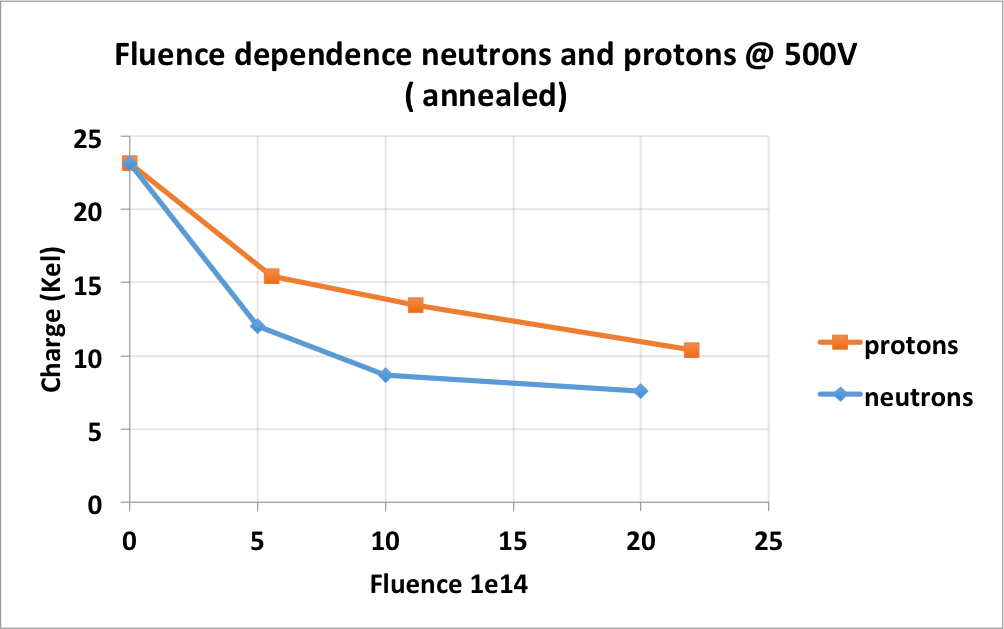 R0 results
ITK week  February 2020
Vladimir Cindro, Jožef Stefan Institute
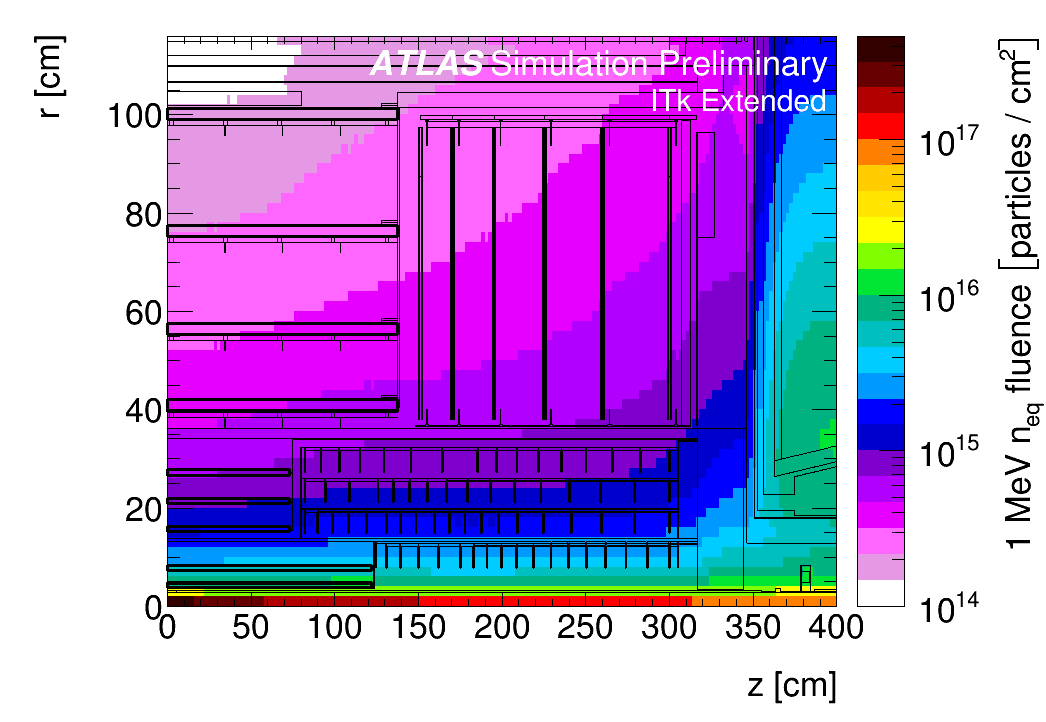 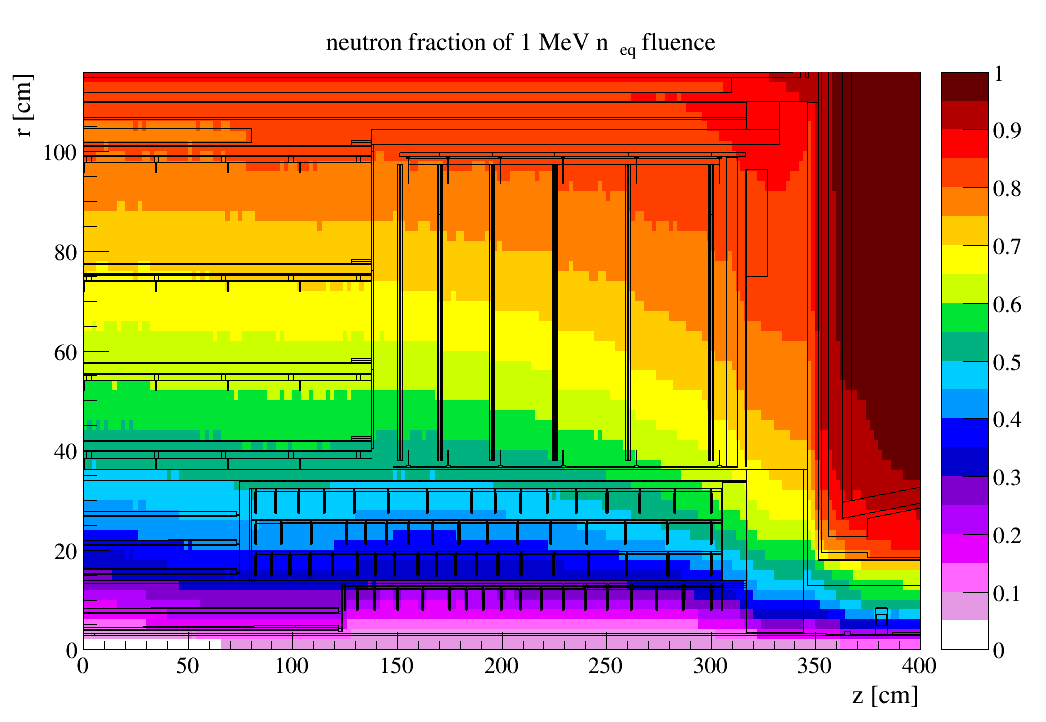 1 MeV fluence
Neutron fraction of 1 MeV fluence
Step 1.5 extended layout and no HGT
Neutron fraction in the region with the highest fluence is about 65 %
Thanks to Paul Miyagawa
ITK week  February 2020
Vladimir Cindro, Jožef Stefan Institute
Site verification
all sites should measure the signal of nonirradiated and irradiated sensors from the same batch
20 ATLAS17 LS  minisensors from March 2019 
10 sensors  irradiated with neutrons to 1.6 1015 neq
common annealing  80 min at 60 C before measurements 
distributed to QA labs together with nonirradiated sensors
ITK week  February 2020
Vladimir Cindro, Jožef Stefan Institute
Site verification
setups  were built in the past more than 10 years ago 
they have different cooling (Peltier, gas) , collimation, trigger , Alibava boards
agreement on normalization procedure of setups
calibration with capacitors is not precise  
measure signal of nonirradiated sensor  and normalize it to 23050 e- above FDV for 295 microns of the active thickness 
correct chip gain due to the temperature dependence if needed
use this gain for irradiated sensor
ITK week  February 2020
Vladimir Cindro, Jožef Stefan Institute
labs share  on CERNBOX
voltage scans of CCE, I/V
spectra with fit 
cluster widths 
noise 
geometry

We started with the exchange of data  a week ago, some data are not complete yet or need small corrections (Birmingham, Toronto).
We are still discussing details of analysis….
ITK week  February 2020
Vladimir Cindro, Jožef Stefan Institute
Spectra irradiated sensor 500V
Ljubljana
Valencia
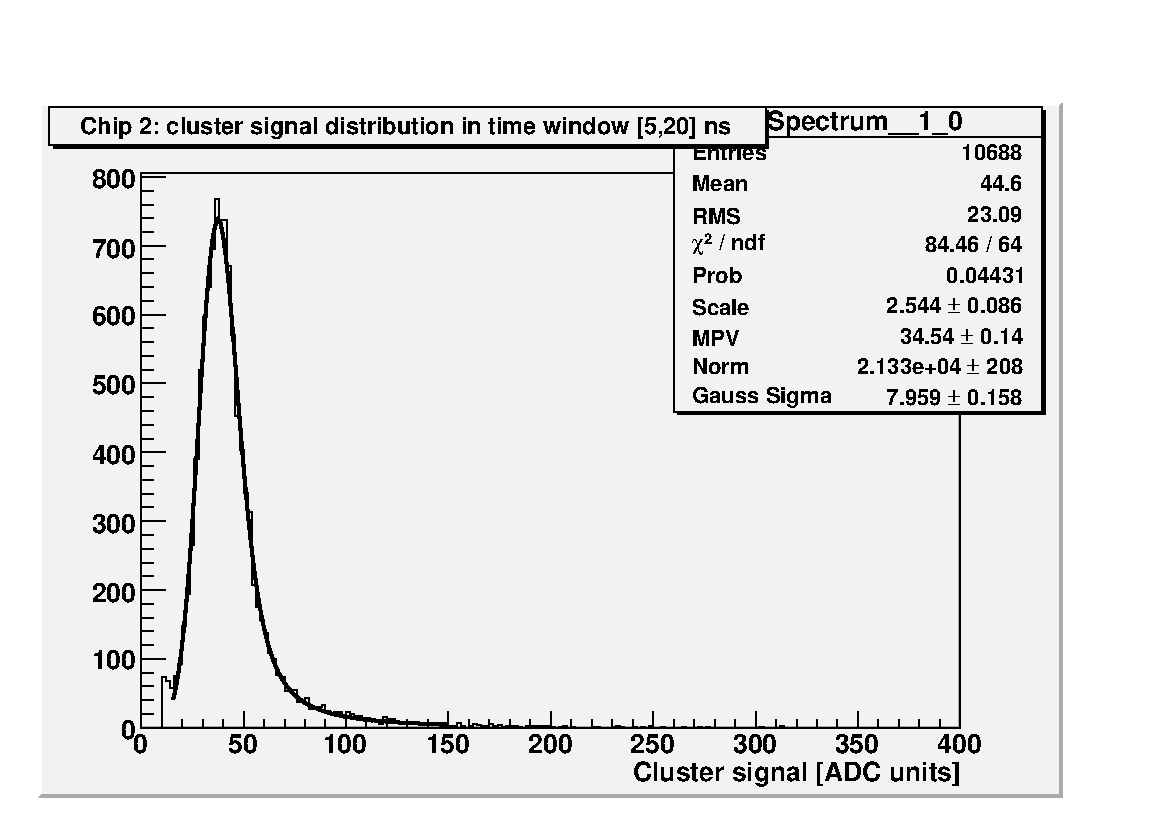 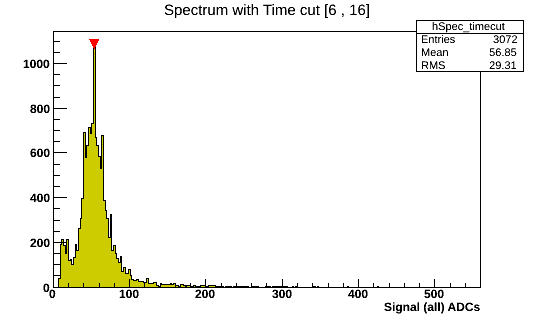 Birmingham
Toronto
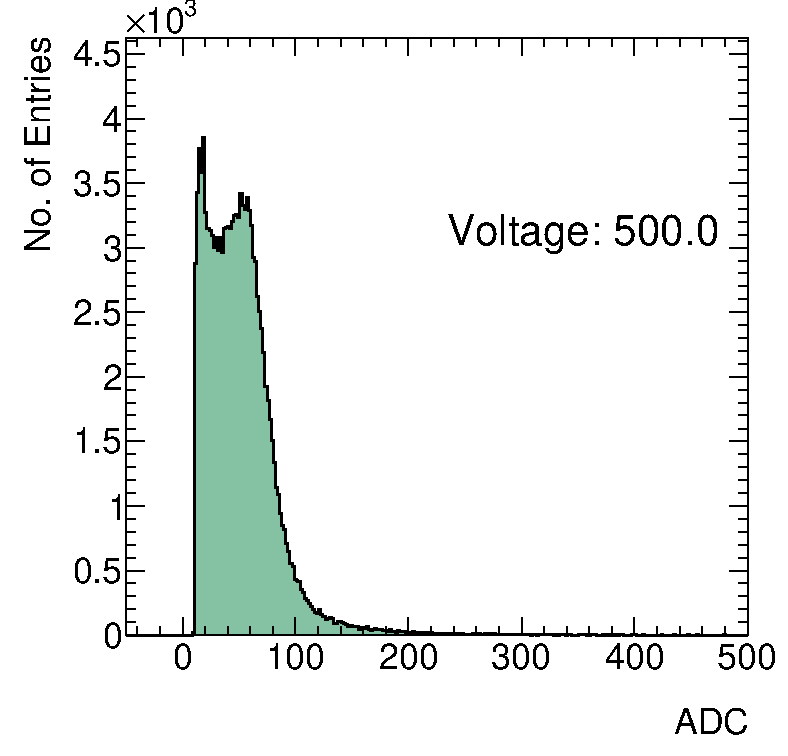 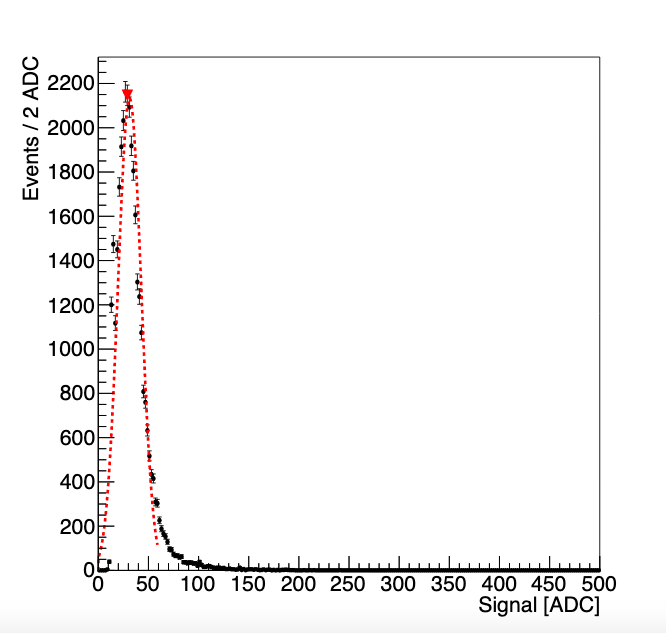 ITK week  February 2020
Vladimir Cindro, Jožef Stefan Institute
Voltage scan of CCE
ITK week  February 2020
Vladimir Cindro, Jožef Stefan Institute
Summary
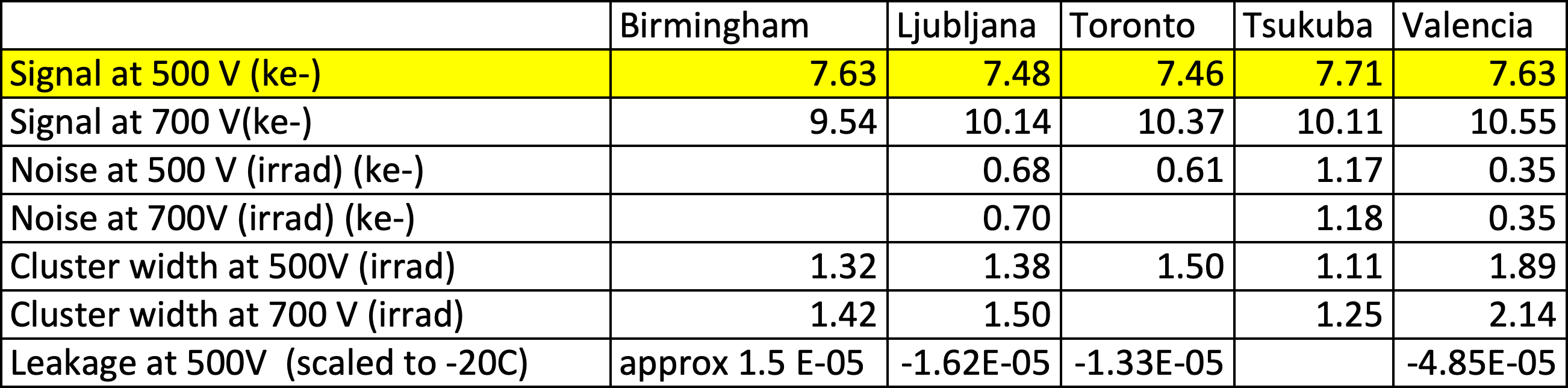 excellent agreement of CCE values at 500 V
ITK week  February 2020
Vladimir Cindro, Jožef Stefan Institute
Conclusion
although setups are different there is  excellent agreement (few %) of measured CCE at 500 V
 fluence  variation  (10 %) will add uncertainty 
will learn more (=improve statistic)  during the preproduction 
mixed p/n irradiations  (not for QA)?
ITK week  February 2020
Vladimir Cindro, Jožef Stefan Institute